Políticas de gestión vinculadas a la actividad ladrillera en el Perú
Sheila Verónica Zacarías Ríos
Dirección General de Calidad Ambiental
Jalisco, 17 de agosto de 2017
Contenido
Líneas de acción del Ministerio del Ambiente
La transferencia de funciones PRODUCE-OEFA
Los Límites máximos permisibles de emisiones
Retos a futuro
Líneas de Acción MINAM
Líneas prioritarias DGCA
Desarrollar instrumentos para asegurar la calidad ambiental
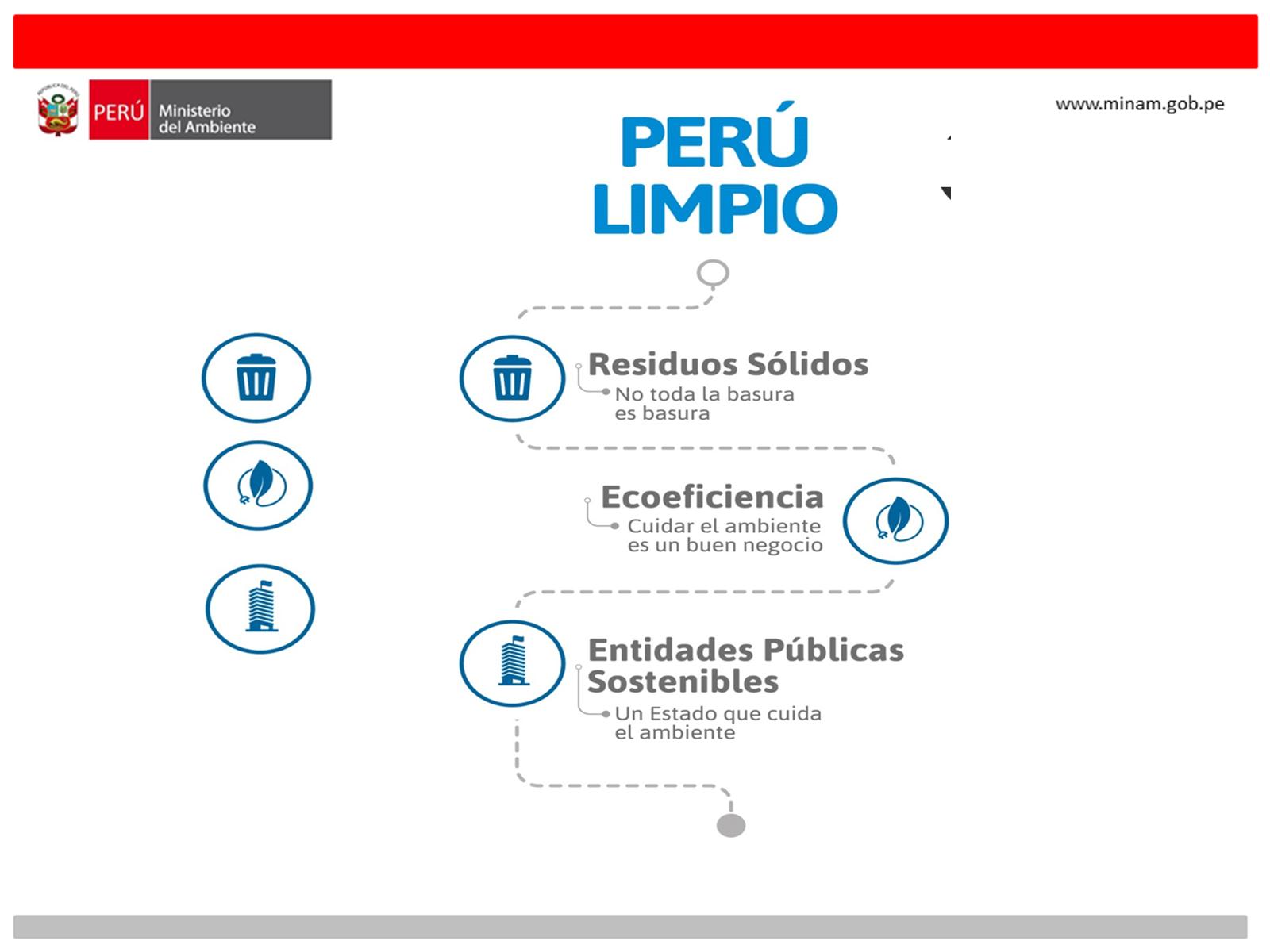 Impulsar la remediación ambiental
Promover la 
mejora de la calidad ambiental y el uso de tecnologías limpias
Desarrollar instrumentos para la gestión de la ecoeficiencia
Funciones de la DGCA
Funciones específicas:
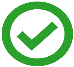 Elaborar ECA y LMP
Conducir procesos DEA
Promover la ecoeficiencia
Elaborar instrumentos de planificación y prevención riesgos ambientales.
Dirección de Calidad Ambiental y Ecoeficiencia
Dirección 
General de Calidad Ambiental
Funciones específicas:
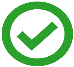 Elaborar instrumentos de control y remediación ambiental.
Formular medidas y procedimientos de prevención de riesgos y daños ambientales.
Emitir opinión técnica en insumos químicos y planes de cierre de minas.
Efectuar el seguimiento a los planes de convenios internacionales de insumos químicos.
Dirección de Control de la Contaminación y
Sustancias Químicas
El Sistema Nacional de Evaluación y Fiscalización Ambiental (SINEFA)
Ente Rector: 
autoridad técnico normativa
a nivel nacional  que regula la fiscalización  ambiental y verifica su ejercicio por las EFA.
OEFA
SINEFA
sistema funcional 
en el marco de 
la LOPE
MINAM
LAS EFA
Ente rector del Sistema Nacional de Gestión Ambiental
Ejercen sus funciones con independencia funcional del  OEFA.
PRODUCE – SUBSECTOR INDUSTRIA TRANSFERENCIA OEFA
2013
2015
2016
Julio 2017
División 26 
2610, 2691, 2693, 2694, 2696

División 27 Fabricación de metales comunes
2720

División 28 Fabricación de productos elaborados de metal, excepto maquinaría y equipos
2811, 2812, 2813, 2891, 2892, 2893, 2899

División 31 Fabricación de maquinaria y aparatos eléctricos N.C.P.
3110, 3120, 3130, 3140, 3150, 3190
División 26
Fabricación de otros productos minerales no metálicos.
2695 
División 27
Fabricación de metales comunes
2710, 2731, 2732
 
Instalación y funcionamiento de plantas de biocombustible (Biodiesel B 100, alcohol carburante).
Petroquímica intermedia y final.

División 15
Fabricación de metales comunes.
1551, 1552, 1551
División 15
1542 Elaboración de azúcar.
Cerveza
Papel
Cemento
Curtiembre
LMP
Fabricación de productos de cerámica refractaria
Tipo de IGA
Fabricación de productos de arcilla y cerámica no refractaria para uso estructural
Tipo de IGA
DENUNCIAS AMBIENTALES: TRANSFERENCIA PRODUCE-OEFA
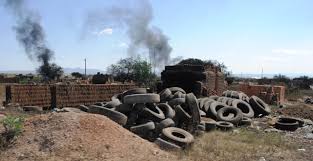 Quince (15) denuncias corresponden a la Clase 2693 (2392) "Fabricación de productos de arcilla y cerámica no refractaría para uso estructural".
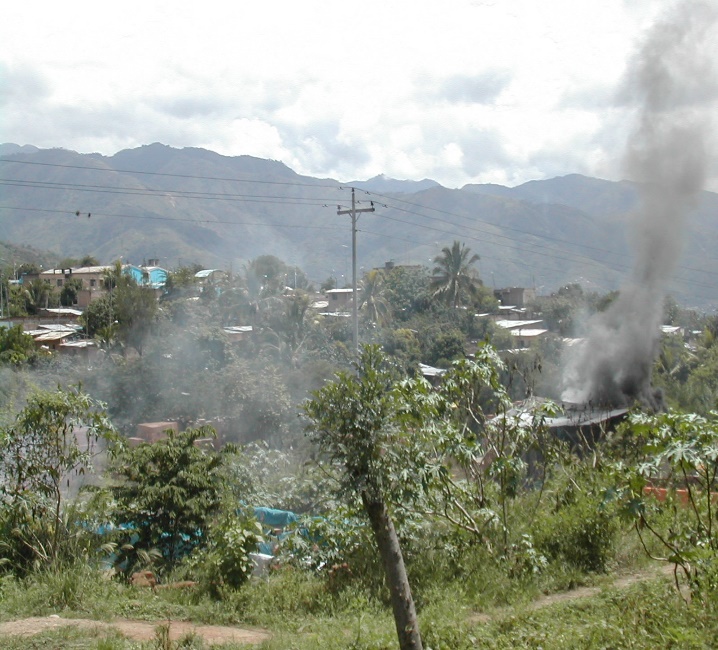 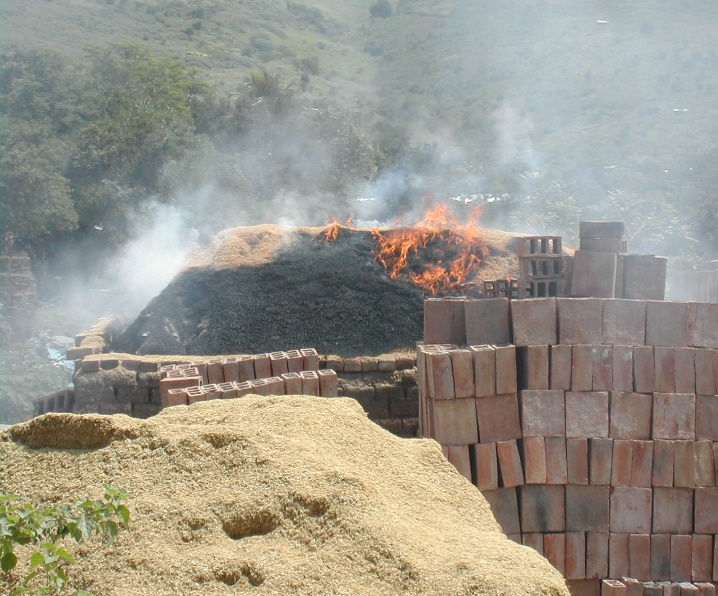 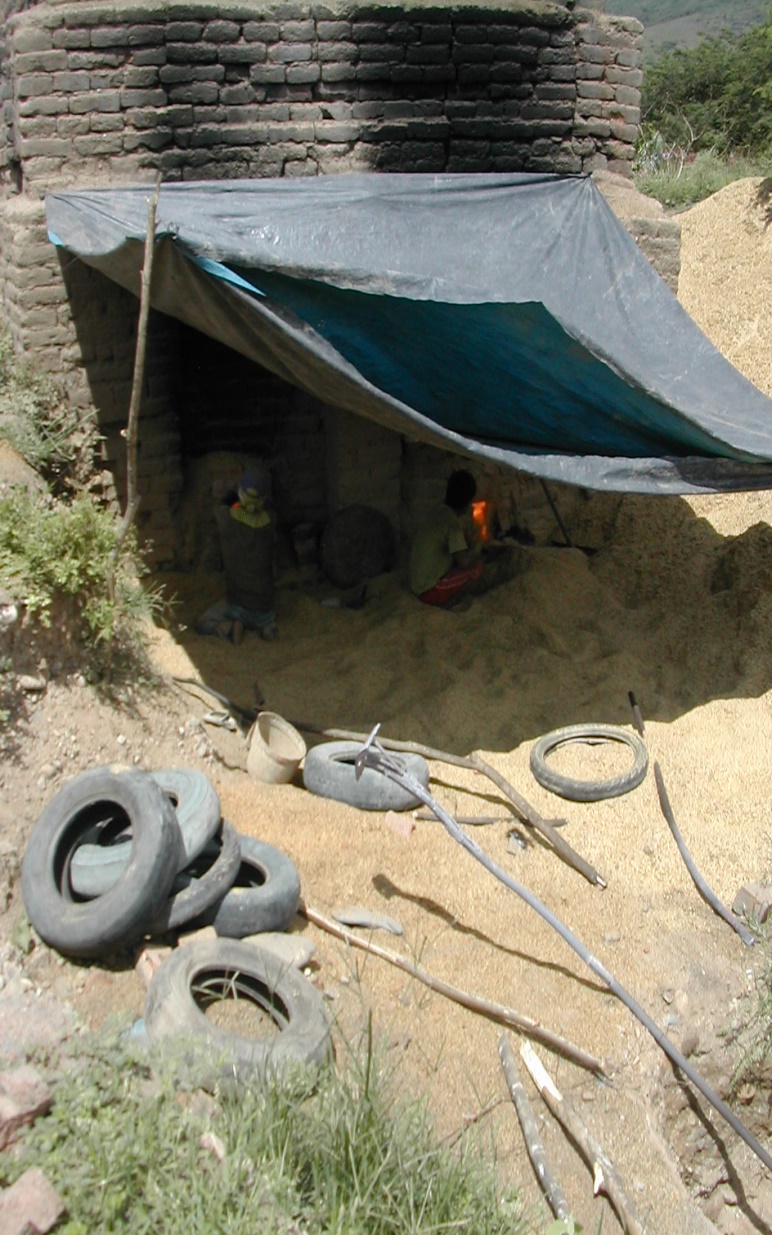 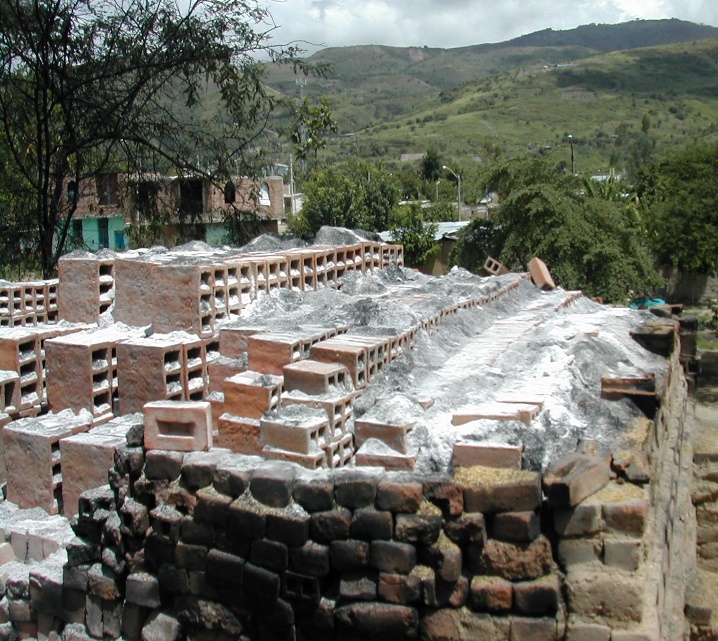 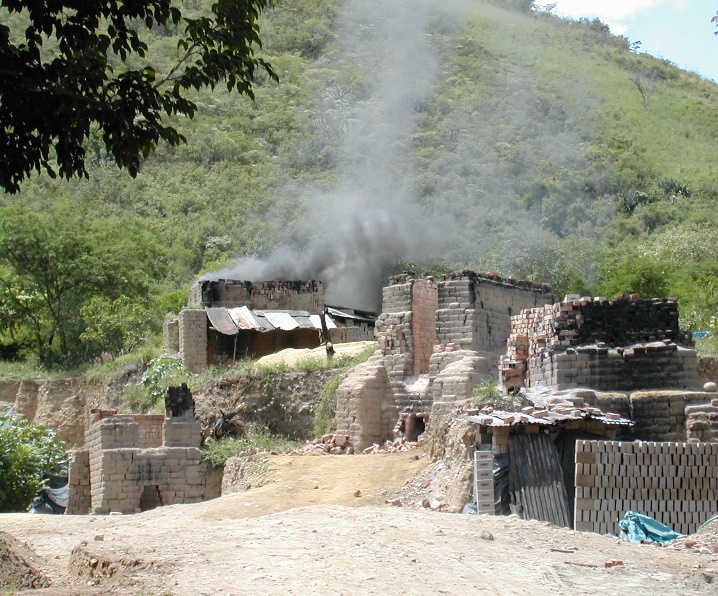 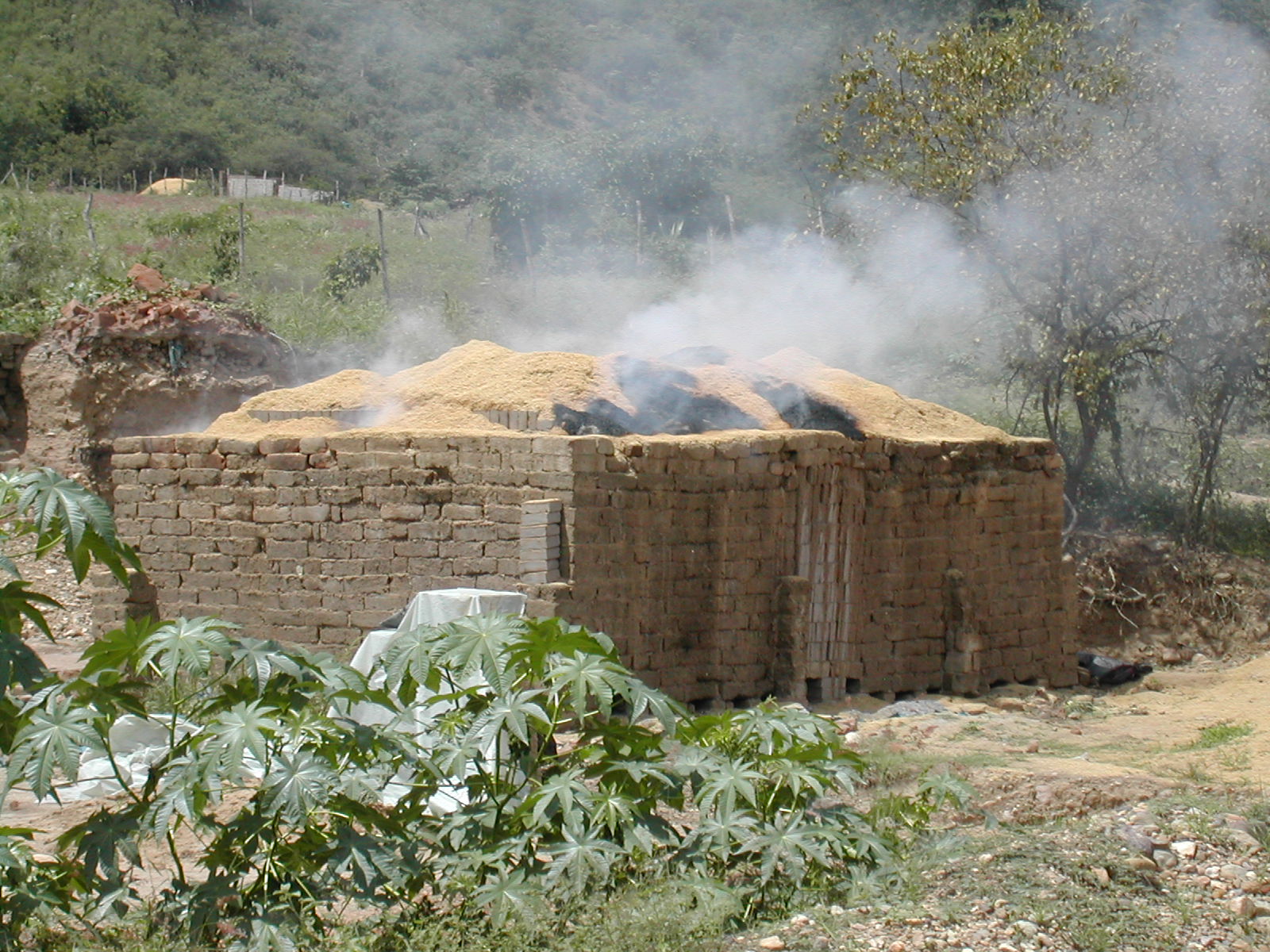 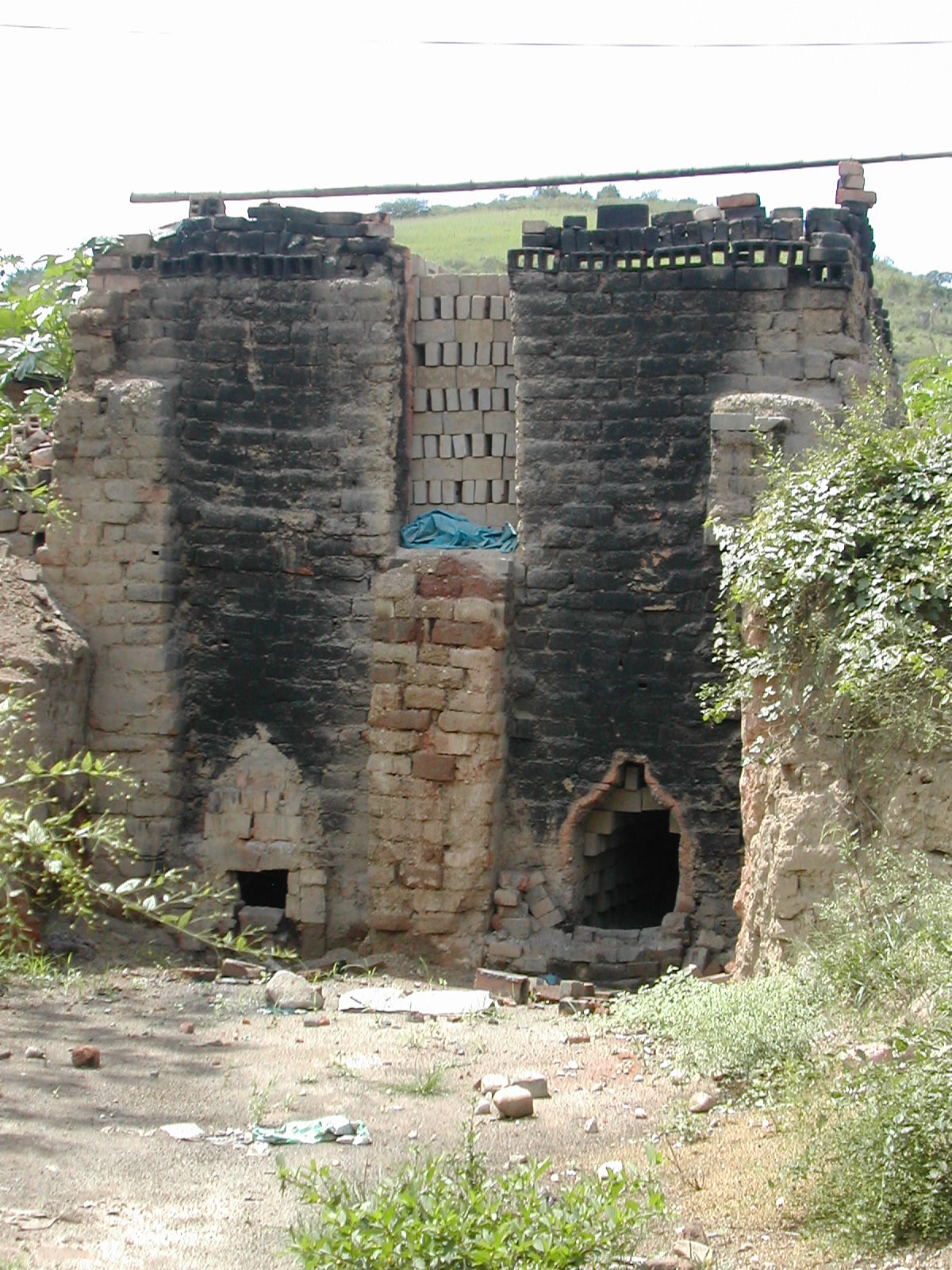 Artesanal 

Vs

Industrial

=

¿LMP de emisiones?
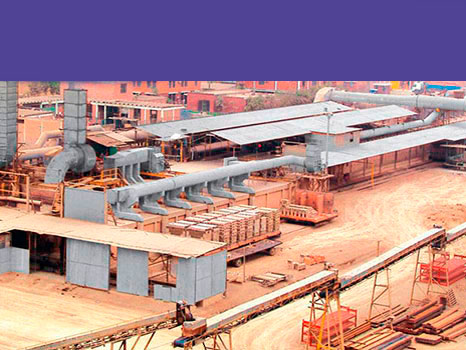 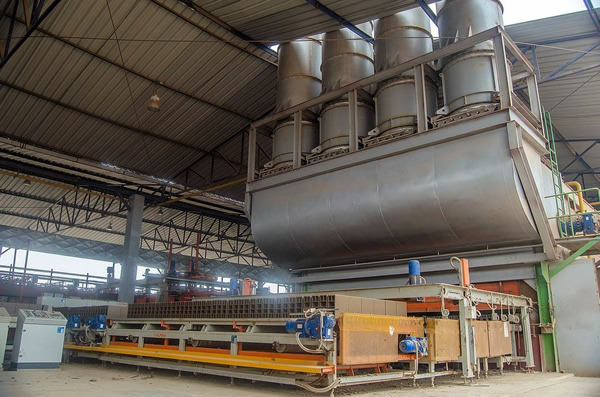 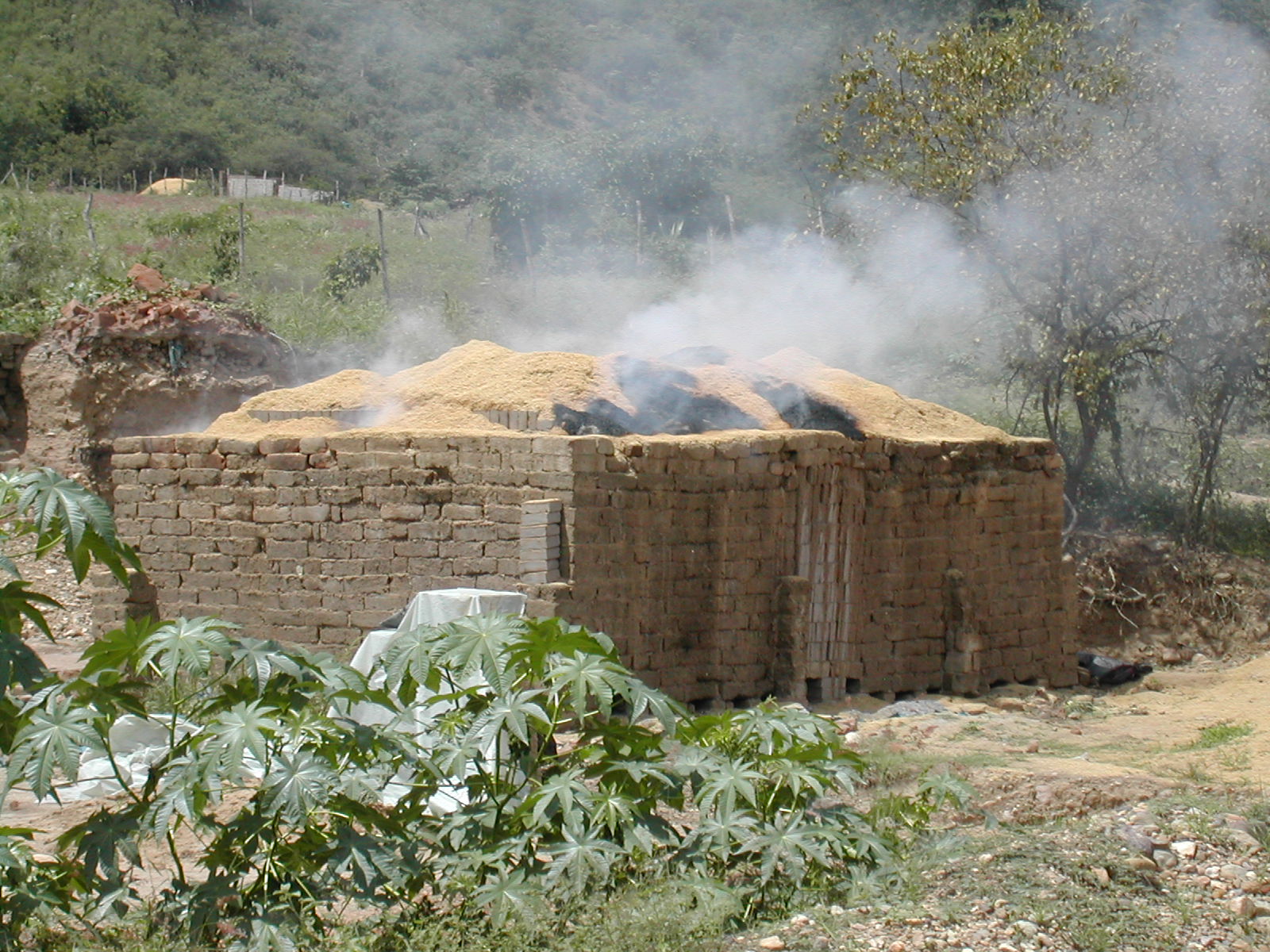 Elaboración de LMP
Proceso secuencial
3
2
“Punto clave”
Analizar información
1
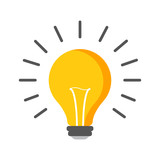 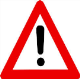 Instrumentos de Gestión Ambiental (IGA)
Reportes de monitoreo de administrados
Reportes e informes de OEFA
Información del sector competente
El análisis de esta información permite fijar 
el “plazo de adecuación”
Tipos de combustible usados en la industria ladrillera Perú
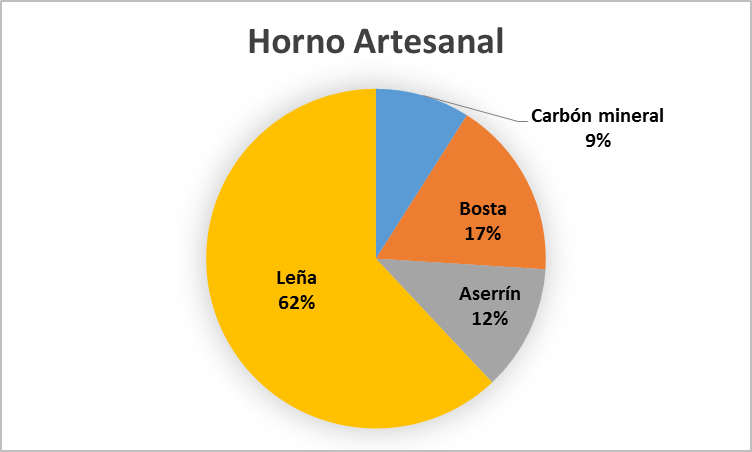 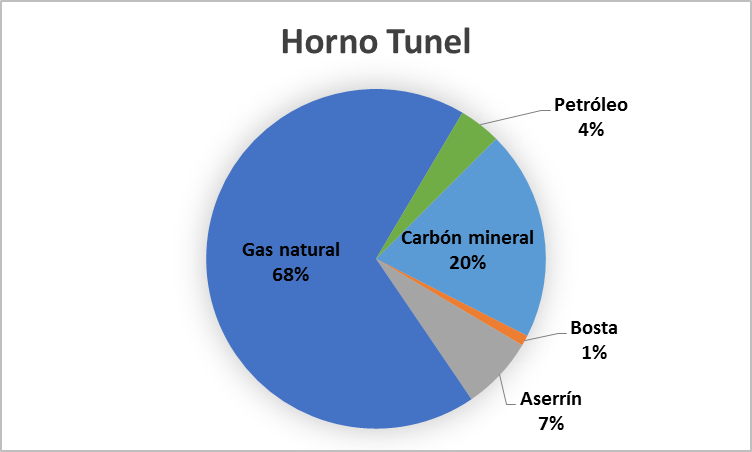 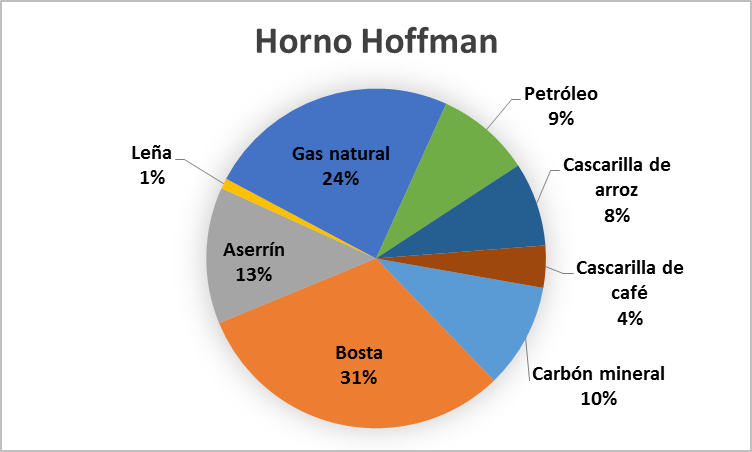 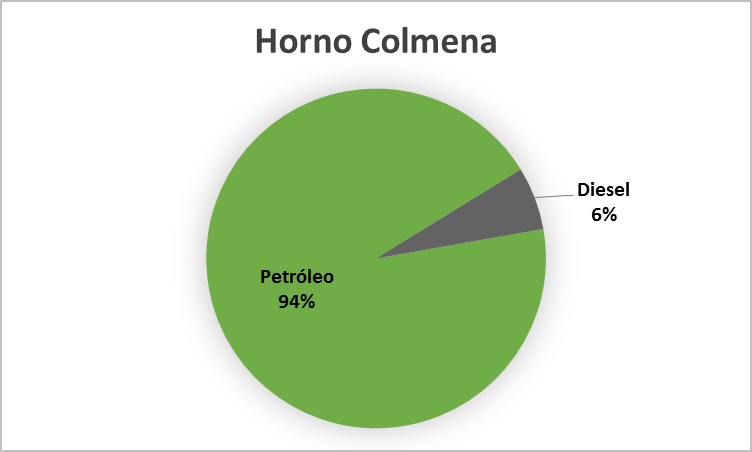 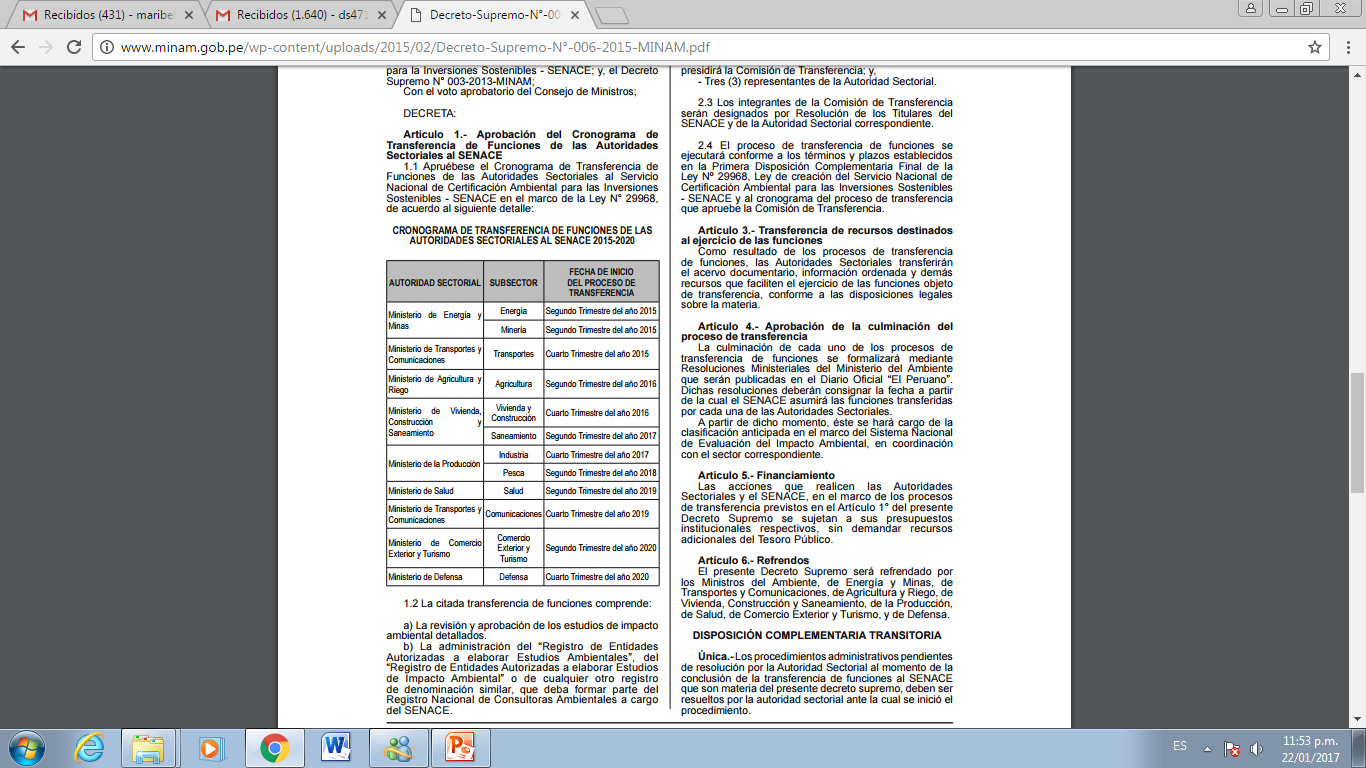 DECRETO SUPREMO N° 006-2015-MINAM
Competencia de certificación ladrilleras
Retos a futuro: Estado actual
Guía de Buenas Prácticas para ladrilleras artesanales – PRODUCE 2010.
Propuesta de Límites Máximos Permisibles de emisiones atmosféricas para fabricación de ladrillos – 2010 a la fecha.
Reglamento de Gestión Ambiental para la Industria Manufacturera y Comercio Interno – 2015. Plazo de adecuación 3 años.
Publicación del proyecto de decreto supremo que aprueba el reglamento de fiscalización y sanción de las actividades de la industria manufacturera, comercio interno y Mipyme.
Ley de Gestión Integral de Residuos Sólidos, 2016. Facilita el aprovechamiento de material de descarte proveniente de actividades productivas.
Retos a futuro: Estratificación y gradualidad
PRODUCE para certificar instrumentos de ladrilleras industriales hace uso de valores de referencia respecto a emisiones: LMP de la Normativa Venezolana y del Banco Mundial.
Los LMP a proponer deben considerar la estratificación en las actividades de producción de ladrillos, ello en base a los volúmenes y continuidad de la producción.
Fiscalizar el cumplimiento del periodo de adecuación otorgado por PRODUCE, con la finalidad de reducir la informalidad existente (aproximadamente 89,02%).
Compilación de información que permita sustentar una propuesta de LMP.
Gracias